УРОК МАТЕМАТИКИ
МОУ «СОШ №2»
1 – Б класс
Учитель: Вокуева Н.Ю.
Зимние олимпийские .Сочи – 2014.
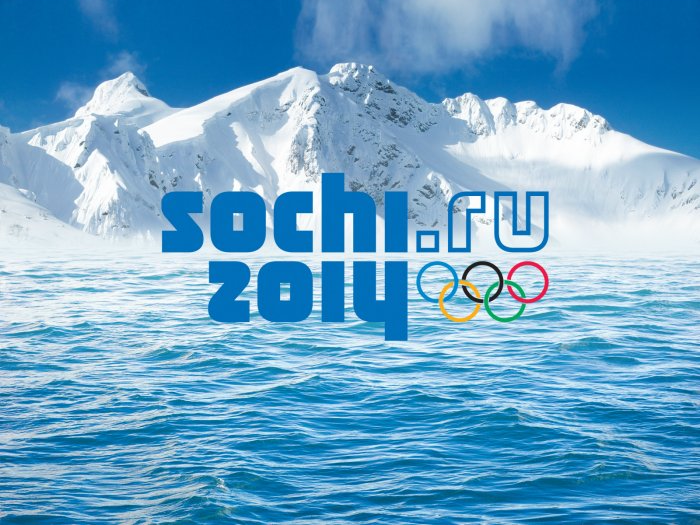 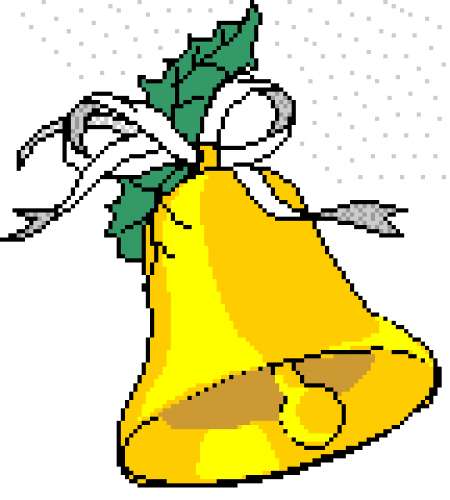 Начинается урок,
Он пойдёт ребятам впрок.
Постарайтесь всё понять – 
И внимательно считать!
6 – 
             7 – 
             8 – 
             9 –
а + в = с
с – а = в
с – в = а
9 – 5        9 – 3        6 – 2
 7 – 3        8 – 4        8 – 6   
 6 – 4        7 – 5        9 – 7
8 – 6 = 2 (г.)
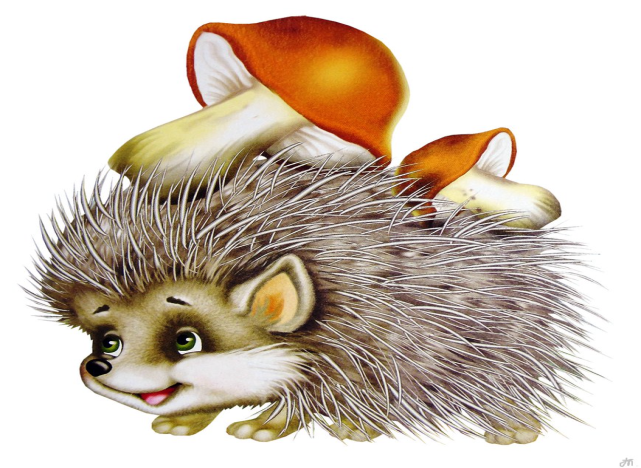 9 – 2 = 7 (д.)  

7 – 4 = 3 (с.)
Минутка чистописания.
X
ТЕМА УРОКА:
«ВЫЧИТАНИЕ ИЗ ЧИСЛА 10»
Задачи урока:
Повторить  …
Учиться  …
Совершенствовать  …
Развивать  …
10
10
10
10 – 6      10 – 2       10 – 4 
10 – 5      10 – 8       10 – 1
10 – 9 = 1          10 – 7 = 3 
10 – 3 = 7          10 – 4 = 6
10 – 3 = 7 (д.)
ЗАДАЧА
На вешалке было          пальто. Дети надели         пальто. Сколько пальто осталось на вешалке?
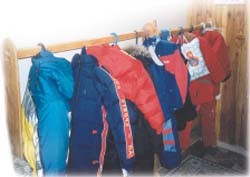 10 – 1 = 9 (п.) 10 – 2 = 8 (п.) 10 – 3 = 7 (п.) 10 – 4 = 6 (п.) 10 – 5 = 5 (п.) 10 – 6 = 4 (п.) 10 – 7 = 3 (п.) 10 – 8 = 2 (п.) 10 – 9 = 1 (п.)
ТЕМА УРОКА:
«ВЫЧИТАНИЕ ИЗ ЧИСЛА 10»
Задачи урока:
Повторить  состав числа 10.
Учиться  вычитать из числа 10.
Совершенствовать  вычислительные навыки.
Развивать  математическую речь и внимание.
ОЦЕНИ СВОЮ РАБОТУ